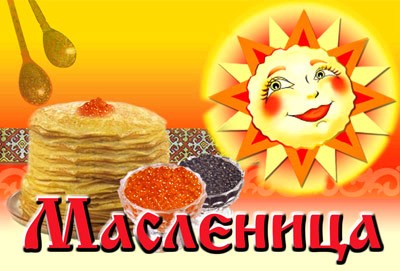 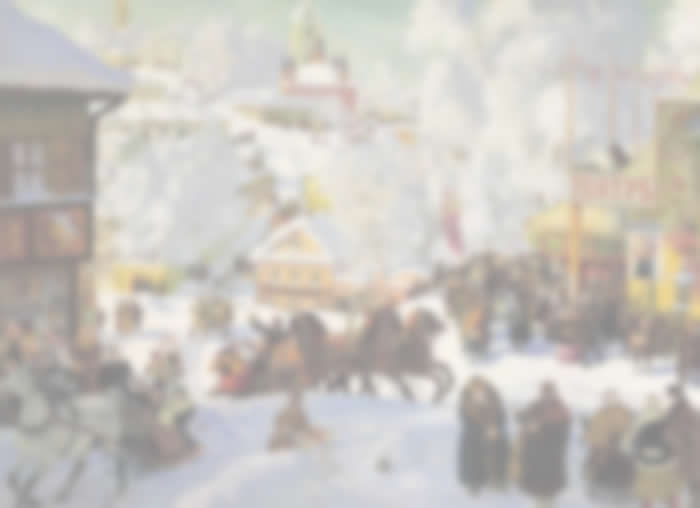 Традиции масленицы
Пекут блины
Ходят в гости
Катаются на тройке с бубенцами
Народные гуляния
Кулачные бои
Взятие снежного городка
Проводы масленицы
Преданья старины глубокой…
Масленица – древний славянский праздник. Историки считают, что первоначально масленица была связана с днём весеннего солнцеворота, который символизирует начала долгожданной весны. А ещё во время празднования люди чествовали покровителя скотоводства и земледелия – бога Велеса. Люди верили, что песнями, плясками, до сытным столом задобрят его, а в благодарность за праздник он отблагодарит их богатым урожаем.
Старые традиции на новый лад
С приходом на Русь христианства многое изменилось в жизни и сознании людей, но любовь к весёлой и шумной масленице осталась неизменной.
Но самая главная христианская традиция этого праздника в том, что в течение масленичной недели нужно простить все обиды, помириться с ближним
Другие названия праздника
Сырная неделя (седмица)
Блинница
Объедуха
Широкая масленица
Целовальница
Прожорная неделя
Касаточка
Ясочка
Сахарные уста
Масленичная неделяПонедельник — встреча
Вторник — заигрыш
Среда — лакомка
Четверг — широкий
Пятница — тёщины вечёрки
Суббота — золовкины посиделки
Прощёное Воскресенье